サニーマート・ツタヤ
お話会のお知らせ♪
Ａｍ１０：００～
１０月２０日（木）
日時
開催
場所
サティオ四万十店
（受付時間９:４５～）
テーマ【ハロウィンパーティ】
０才～３才向けで親子で楽しめる会です！
お気軽にご参加下さい。
絵本の読み聞かせ「だるまさんが・・・」
１）
２）
手遊び歌『お父さんゆびどこです」
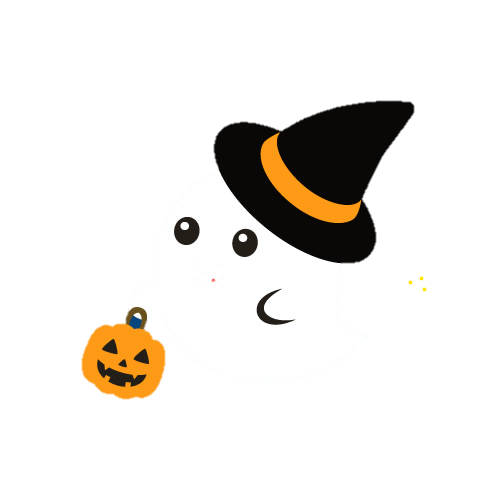 ３）
リズム遊び『あんたがたどこさ」
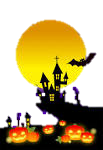 リズム体操！『ラーメン体操』
４）
食育『かぼちゃのスープ』
※　離乳食にもなるように
　　乳・卵を使わない工夫をします。
５）
スタッフは仮装をします。
６）
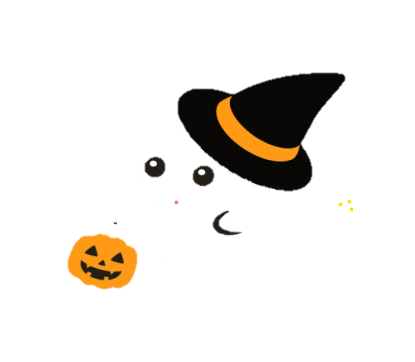 お楽しみに♥